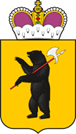 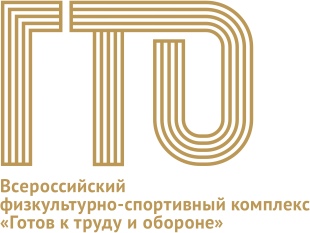 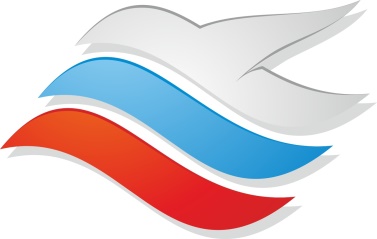 Всероссийский физкультурный комплекс
 «Готов к труду и обороне» (ГТО)

Схема процесса внедрения комплекса ГТО через фестиваль воспитанников дошкольных образовательных организаций  «Младше всех»
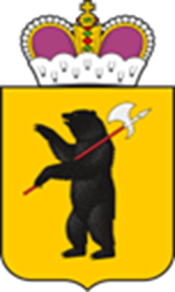 1. Порядок регистрации
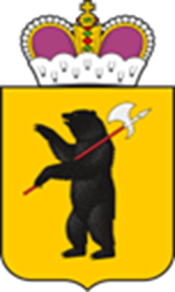 2. Присвоение ID-номера
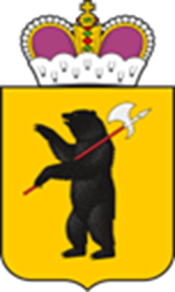 3. Получение медицинского допуска к выполнению испытаний
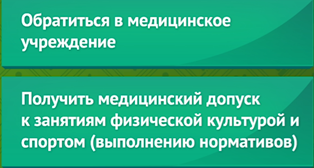 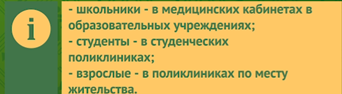 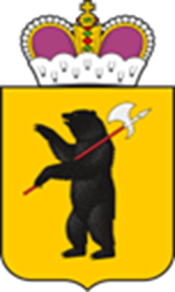 4. Явка на фестиваль
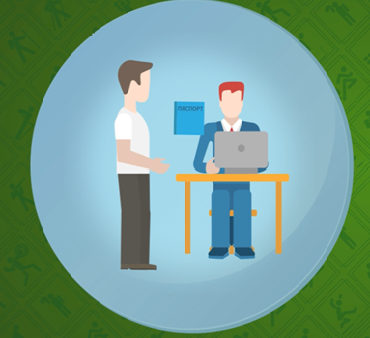 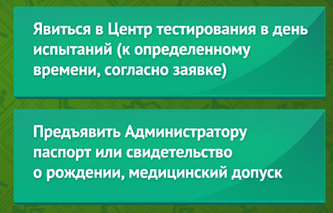 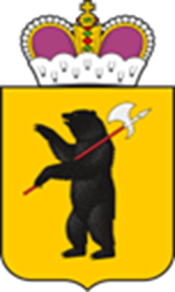 Фестиваль «Младше всех»
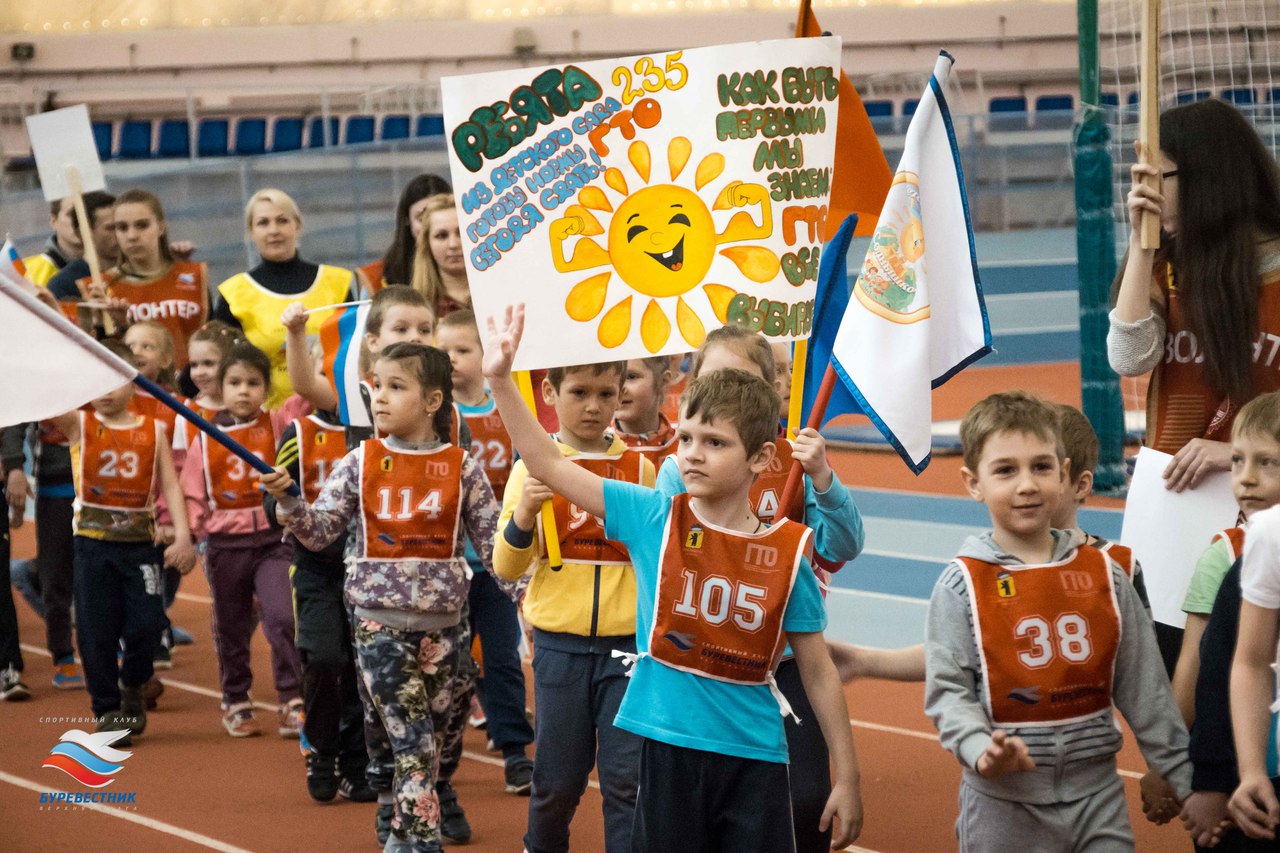 2018г. – апробация проекта внедрения комплекса ГТО среди воспитанников дошкольных образовательных учреждений г. Ярославля. Приняло участие более 100 дошкольников, большинство из которых по итогу получили знак отличия.
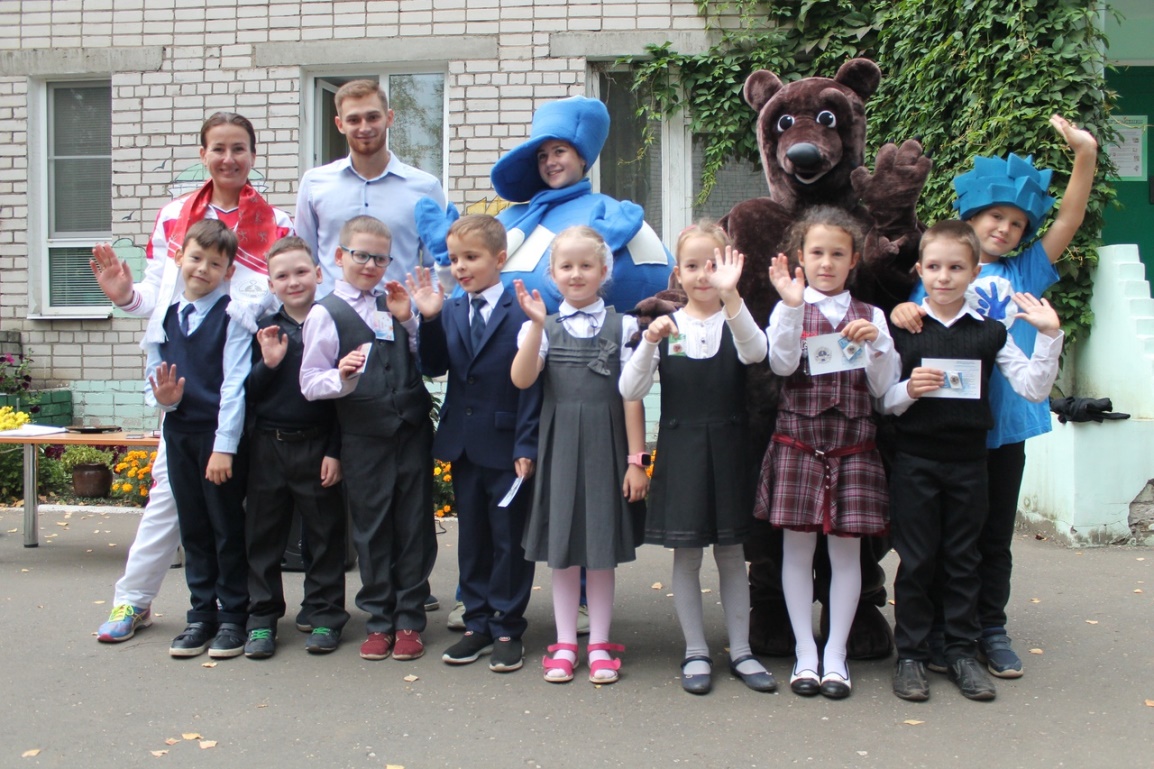 2019г. – выход проекта на региональный уровень. Практически все муниципальные образования приняли участие. Общее количество участников составило 1026 дошкольников.
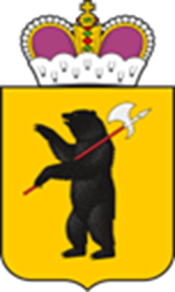 Итоги участия воспитанников дошкольных   образовательных учреждений Ярославской области в 2018-2019 уч. году  в  I областном  фестивале ВФСК  ГТО  «Младше всех»
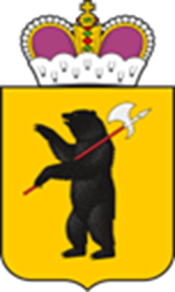 Внесение изменений в приказ
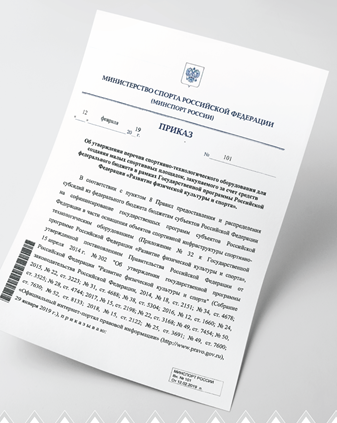 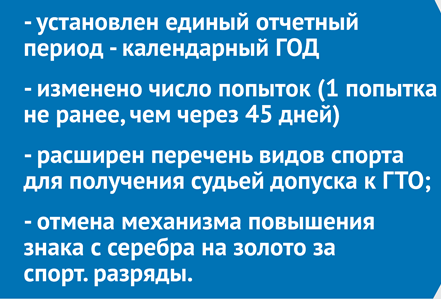